TaxPayer Documents
IRS Forms
&
 TaxWise Software Input Forms
10-04-2011 v1
FAM-32 TaxPayer Documents
1
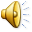 Agenda
Forms
IRS W-2   Wage & Tax Statement
IRS 1099INT, 1099DIV, 1099R, SSA-1099
Earned Income Credit & Child Tax Credit
10-04-2011 v1
FAM-32 TaxPayer Documents
2
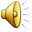 W-2 Wage and Tax Statement
Employer issues to employee for tax year
Employer identification information
Employee identification information
Wages earned 
Taxes withheld
All information to be copied to TaxWise EXACTLY as shown on the form
TaxWise puts information entered in proper place
10-04-2011 v1
FAM-32 TaxPayer Documents
3
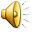 W-2 Wage & Tax Statement
Employer & Employee Info
Wage & Tax Info
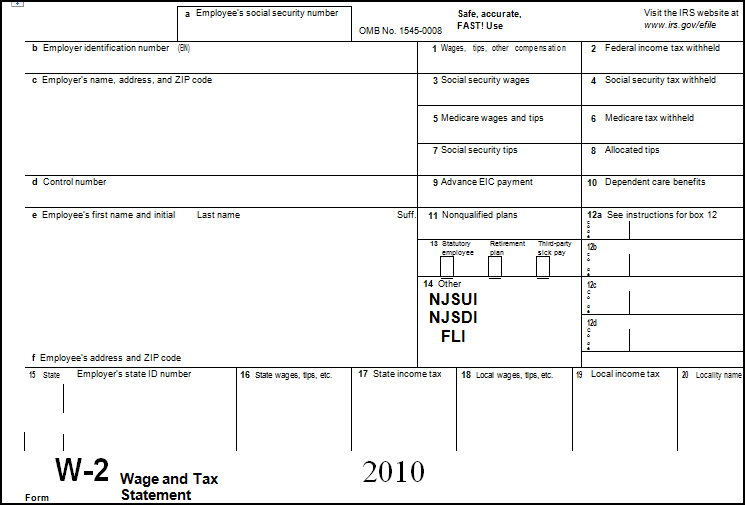 Box-12 Copy to TaxWise – See Back of Form for Codes
State Wage & Tax Info
Checked Boxes
NJ Specific Taxes
10-04-2011 v1
FAM-32 TaxPayer Documents
4
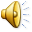 1099-DIV, 1099-INT
Received from financial institution for dividends and/or interest received
Information from these forms are entered in TaxWise Schedule B Interest or Dividend Statement
TaxWise puts information into Schedule B Interest & Ordinary Dividends and then to 1040.
10-04-2011 v1
FAM-32 TaxPayer Documents
5
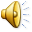 1099-DIV
Capital Gains Distribution
Qualified Dividends
Ordinary Dividends
Payer & Payee Information
Federal Taxes Withheld
10-04-2011 v1
FAM-32 TaxPayer Documents
6
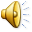 1099-INT
Interest Income
Payer & Payee Information
Early Withdrawal Penalty
Federal Income Tax Withheld
10-04-2011 v1
FAM-32 TaxPayer Documents
7
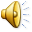 Interest & Dividend Worksheet
Information from the 1099-INT and 1099-DIV are entered in “Interest Stmt” and “Dividend Stmt”  respectively in TaxWise.
10-04-2011 v1
FAM-32 TaxPayer Documents
8
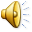 Interest Stmt
10-04-2011 v1
FAM-32 TaxPayer Documents
9
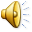 Dividend Stmt
10-04-2011 v1
FAM-32 TaxPayer Documents
10
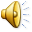 1099-R
Distribution from pension, IRA, annuities, etc.
Enter information in TaxWise 1099R 
TaxWise puts the proper information on the correct 1040 lines
10-04-2011 v1
FAM-32 TaxPayer Documents
11
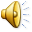 1099-R
If taxable amount not determined, there is more to do
Taxable Amount
Gross Distribution
Payer & Recipient Info
Checked if IRA
Distribution Codes defined on Back or in Help
10-04-2011 v1
FAM-32 TaxPayer Documents
12
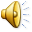 SSA-1099
Social Security Distributions
Box 5 amount entered into TawWise 1040 Wkt 1
Medicare Part B entered into TaxWise 1040 Wkt 1
Box 6 Federal Income Tax Withheld into 1040 Wkt 1 
Medicare Part D to Sch A Detail or Wkt 1 with scratch pad
10-04-2011 v1
FAM-32 TaxPayer Documents
13
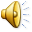 SSA-1099
Box 5 Amt to Wkt 1
Medicare Part B to Wkt 1
Federal Tax Withheld to Wkt 1
If there is Medicare Part D it is entered into Sch A Detail or Wkt 1 with scratch pad
10-04-2011 v1
FAM-32 TaxPayer Documents
14
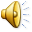 TaxWise Wkt 1
Box 5 From 1099-SSA
Medicare Part B
Box 6 From 1099-SSA
10-04-2011 v1
FAM-32 TaxPayer Documents
15
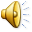 Earned Income Credit
Earned Income Credit
A refundable tax credit for people who work but do not earn high incomes
There are requirements that must be met to get this credit ( details later)
For the familiarization problems, check the EIC box next to the dependents name in the main info sheet and follow the form “Sch EIC” and “ SCH EIC Wkst”questions in TaxWise in the order they are shown
10-04-2011 v1
FAM-32 TaxPayer Documents
16
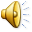 Main Information Sheet Dependents
Check this box
10-04-2011 v1
FAM-32 TaxPayer Documents
17
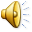 Child Tax Credit
Child Tax Credit
A nonrefundable credit that allows taxpayers to claim a tax credit per qualifying child
If not claimed in full, taxpayer may be eligible for refundable Additional Child Tax Credit
TaxWise automatically calculates this credit
10-04-2011 v1
FAM-32 TaxPayer Documents
18
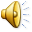 [Speaker Notes: Briefly describe what a refundable and nonrefundable credit is.]
New Jersey Inputs
Most fields from the Federal Return are copied into the NJ Return by TaxWise
There are differences between Federal & NJ Tax Law. The differences and the TaxWise implications will be discussed later
If the NJ IRA worksheet goes red, leave it as is.  NJ IRA worksheet will be discussed later.
10-04-2011 v1
FAM-32 TaxPayer Documents
19
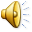